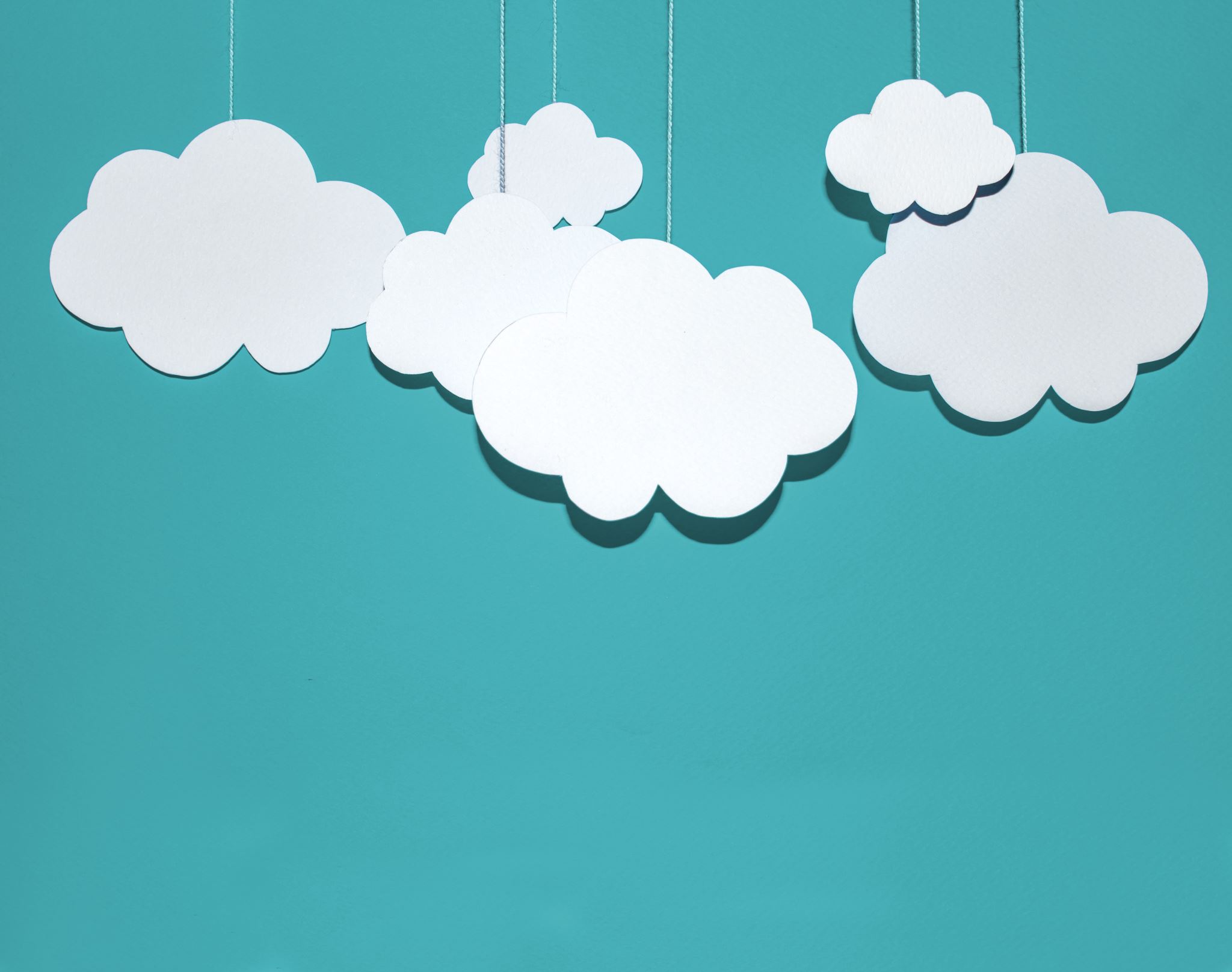 Bulling
Mária Puškárová 2.A 
Vocational Art School,
Prešov, Slovakia
What is bullying?
The definition of bullying is physical or verbal aggression that is repeated over a period and, in contrast to meanness, involves an imbalance of power.
Both kids who are bullied and who bully others may have serious, lasting problems.
Parents are aware their child is being bullied only about half the time.
Types of bullying: 1. Verbal bullying
Verbal bullying is saying or writing mean things. Verbal bullying includes:
Teasing
Name-calling
Inappropriate sexual comments
Taunting
Threatening to cause harm
Types of bullying: 2. Physical bullying
Physical bullying involves hurting a person’s body or possessions. Physical bullying includes:
Hitting/kicking/pinching
Spitting
Tripping/pushing
Taking or breaking someone’s things
Making mean or rude hand gestures
Types of bullying: 3. Social bullying
Social bullying, sometimes referred to as relational bullying, involves hurting someone’s reputation or relationships. Social bullying includes:
Leaving someone out on purpose
Telling other children not to be friends with someone
Spreading rumors about someone
Embarrassing someone in public
Types of bullying: 4. Cyberbullying
Cyberbullying is bullying that takes place over digital devices like cell phones, computers, and tablets. Cyberbullying includes sending, posting, or sharing negative, harmful, false, or mean content about someone else. It can include sharing personal or private information about someone else causing embarrassment or humiliation. Some cyberbullying crosses the line into unlawful or criminal behavior.
The most common places where cyberbullying occurs are:
Social Media, such as Facebook, Instagram, Snapchat, and Twitter
SMS (Short Message Service) also known as Text Message sent through devices
Instant Message (via devices, email provider services, apps, and social media messaging features)
Email
People involved
Kids who Bully
Kids who are Bullied
These children are the targets of bullying behavior. 
Some factors put children at more risk of being bullied, but not all children with these characteristics will be bullied. 
Sometimes, these children may need help learning how to respond to bullying.
These children engage in bullying behavior towards their peers. 
There are many risk factors that may contribute to the child's involvement in the behavior. 
Often, these students require support to change their behavior and address any other challenges that may be influencing their behavior.
People involved
Kids who Assist
Kids who Reinforce
These children are not directly involved in the bullying behavior, but they give the bullying an audience. 
They will often laugh or provide support for the children who are engaging in bullying. 
This may encourage the bullying to continue.
These children may not start the bullying or lead in the bullying behavior, but serve as an "assistant" to children who are bullying. 
These children may encourage the bullying behavior and occasionally join in.
People involved
Outsiders
Kids who Defend
These children actively comfort the child being bullied and may come to the child's defense when bullying occurs.
These children remain separate from the bullying situation. 
They neither reinforce the bullying behavior nor defend the child being bullied. 
Some may watch what is going on but do not provide feedback about the situation to show they are on anyone’s side. 
Even so, providing an audience may encourage the bullying behavior.
These kids often want to help, but don’t know how.
What Are the Effects of Bullying?
Kids who Bully often pick on people repeatedly. This can make kids:
feel afraid, stressed, depressed, or anxious
have thoughts about suicide or hurting themselves
have trouble with their schoolwork
have problems with mood, energy level, sleep, and appetite
What Can I Do?
There are many things that you can do if you're being bullied or know someone who is. You can:
Tell a trusted adult. Adults in positions of authority, like parents, teachers, or coaches, often can deal with bullying without the bully ever learning how they found out about it.
Try to talk to the bully. Try to point out that his or her behavior is serious and harmful. This can work well if you notice that a member of your own group has started to pick on or shun another member.
Talk about it. It may help to talk to a guidance counselor, teacher, or friend — anyone who can give you the support you need. Talking can be a good outlet for the fears and frustrations that can build when you're being bullied.
What Can I Do?
Find your (true) friends. If you've been bullied with rumors or gossip, tell your friends so that they can help you feel safe and secure. Avoid being alone, especially when the bullying is happening a lot. 
Stand up for friends and others you see being bullied. Your actions help the victim feel supported and may stop the bullying.
Practice confidence. Practice ways to respond to the bully verbally or through your behavior. Practice feeling good about yourself (even if you have to fake it at first).
Resources
https://www.stopbullying.gov/what-is-bullying/index.html
https://www.stopbullying.gov/what-is-bullying/roles-kids-play/index.html
https://kidshealth.org/en/teens/bullies.html
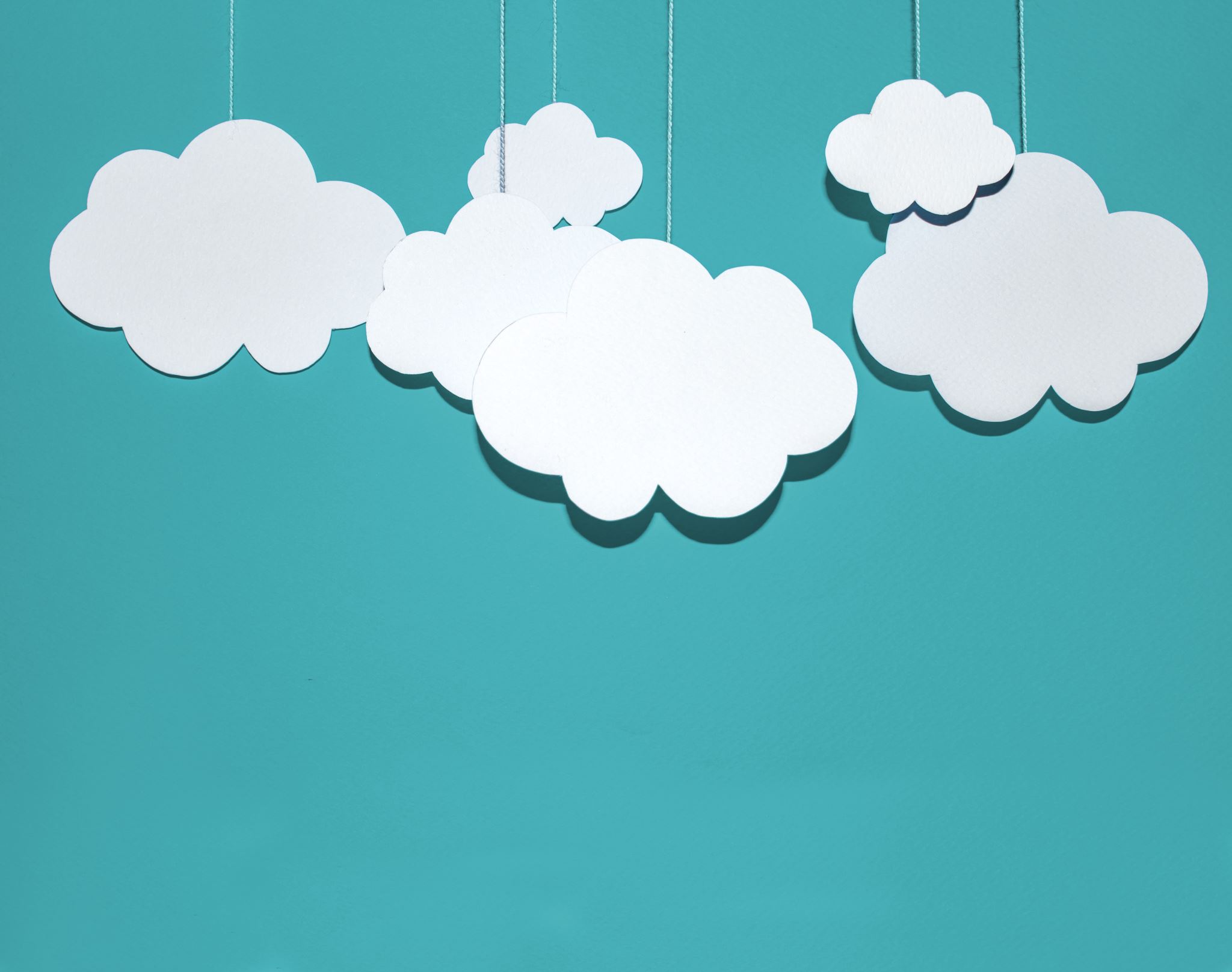 Thanks
For your attention